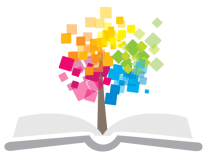 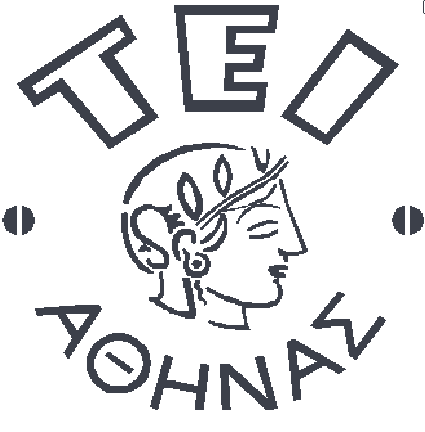 Ανοικτά Ακαδημαϊκά Μαθήματα στο ΤΕΙ Αθήνας
Δεοντολογία επαγγέλματος
Ενότητα 2: Το ήθος και οι κώδικες συμπεριφοράς

Ιωάννα Γκρεκ
Τμήμα Αισθητικής και Κοσμητολογίας
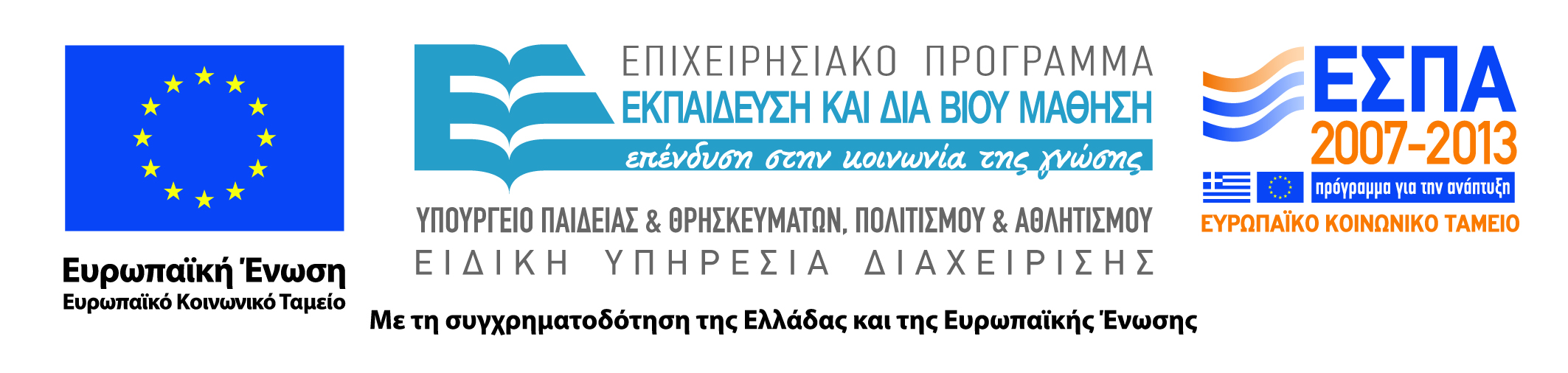 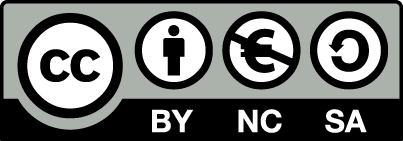 Επαγγελματική καθηκοντολογία
Επαγγελματική καθηκοντολογία είναι το σύνολο κανόνων που ρυθμίζουν κατά την άσκηση του επαγγέλματος:
Τη νοοτροπία
Τη συμπεριφορά
Τις επιτρεπόμενες μεθόδους δράσης
1
Από επάγγελμα σε λειτούργημα
Επιβεβαίωση σε καθημερινή βάση σεβασμού ανθρώπινης αξιοπρέπειας.
Παροχή αισθητικής θεραπείας σε όλους  όσους  την έχουν ανάγκη
Τήρηση δεσμεύσεων από τον όρκο του Ιπποκράτη
Τήρηση διεθνών κωδικών ηθικής και δεοντολογίας
Τήρηση εκάστοτε ισχύουσας νομοθεσίας
2
Βιοηθική
Επιστήμη με στόχο την περιγραφή ηθικών προβλημάτων που δημιουργεί η δυναμική εξέλιξη Ιατρικής και Βιολογίας και την διεπιστημονική αντιμετώπιση.

Τρόπος αντιμετώπισης: Κάθε κράτος εφαρμόζει εσωτερικές νομοθετικές λύσεις.
Ανομοιόμορφη αντιμετώπιση προβλημάτων
3
Κοινή αντιμετώπιση
Σύσταση επιτροπών Βιοηθικής στις περισσότερες χώρες.
Συμβούλιο Ευρώπης διαφυλάσσει τα ανθρώπινα δικαιώματα και την ανθρώπινη αξιοπρέπεια από τις βιοϊατρικές εξελίξεις.

Αποτέλεσμα δράσης του: Σύμβαση για τα Ανθρώπινα Δικαιώματα και την Βιοϊατρική.
Στην Ελλάδα κύρωση Σύμβασης με το νόμο 2619/1998
4
Εθνικής Επιτροπής Βιοηθικής
Στην Ελλάδα συστάθηκε η Εθνική Επιτροπή Βιοηθικής (άρθρο 10 του νόμου 2667/1998)
Αποτελεί:
Συμβουλευτικό όργανο της Πολιτείας
Υπάγεται κατευθείαν στον Πρωθυπουργό
Έχει ως αποστολή τη διαρκή παρακολούθηση θεμάτων που σχετίζονται με τις εφαρμογές των βιολογικών επιστημών και τη διερεύνηση των ηθικών, κοινωνικών και νομικών διαστάσεων και επιπτώσεων τους.
5
Αρχές διαμόρφωσης δεοντολογίας
Αρχή ωφελιμότητας
Αρχή αυτονομίας
Αρχή νομιμότητας
Αρχή αμεροληψίας
Αρχή δικαιοσύνης
Αρχή ισοτιμίας
6
Ηθική υπόσταση επαγγέλματος
Διαφύλαξη υγείας
Βελτίωση αισθητικής εικόνας

Ο δεοντολογικός κώδικας καταγράφει:
Καθήκοντα
Υποχρεώσεις
Δυνατότητες
Δικαιώματα
7
Δεοντολογία της υγείας
Προσφέρει:
Προϋποθέσεις διεκπεραίωσης του έργου που αναλαμβάνει με επιτυχία
Ικανές δυνατότητες για την πραγματοποίηση κλίματος συνεργασίας προς το συμφέρον ασθενούς
Επίγνωση ορίων δράσης στελεχών υγείας
Οριοθέτηση του θεσμικού ρόλου του/της αισθητικού-κοσμητολόγου
8
Δεοντολογικές αρχές και αρχές άσκησης του επαγγέλματος-λειτουργήματος της αισθητικής & κοσμητολογίας 1/5
Η αισθητική είναι δημιουργία «υπό πάσαις ταις τέχναις εργασίαι ποιήσεις εισί» 
Η εργασία θα πρέπει να διέπεται από υπευθυνότητα, συνέπεια και διακριτικότητα
Η επαγγελματική εμπιστοσύνη χρειάζεται χρόνο για να δημιουργηθεί αλλά χάνεται εύκολα
Ο σεβασμός δεν επιβάλλεται αλλά εμπνέεται
Η δικαιοσύνη είναι αρετή και θα πρέπει να διέπει δια βίου τη ζωή του/της αισθητικού-κοσμητολόγου
9
Δεοντολογικές αρχές και αρχές άσκησης του επαγγέλματος-λειτουργήματος της αισθητικής-κοσμητολογίας 2/5
Η ακρίβεια στην ώρα είναι σημαντική παράμετρος
Ο αισθητικός-κοσμητολόγος προστατεύεται νομικά, εφόσον ενεργεί de lege artis
Ο αισθητικός-κοσμητολόγος οφείλει να αναβαθμίζει συνεχώς την ποιότητα της προσφοράς του
Ο ιδιωτικός και δημόσιος βίος του οφείλει να είναι έντιμος
Η συγκάλυψη τρίτων όταν ασκούν παράνομα αισθητικές θεραπείες απαγορεύεται
10
Δεοντολογικές αρχές και αρχές άσκησης του επαγγέλματος-λειτουργήματος της αισθητικής & κοσμητολογίας 3/5
Απαγορεύεται η αγοραία προσέγγιση πελατείας μέσω αθέμιτου ανταγωνισμού και αναξιοπρέπειας
Απαγορεύεται η διαφημιστική προβολή μη αναγνωρισμένων τίτλων σπουδών
Η διαφήμιση για υποτιθέμενες θεραπευτικές επιτυχίες απαγορεύεται
Ο αισθητικός-κοσμητολόγος οφείλει να σέβεται την προσωπικότητα και την αξιοπρέπεια του ασθενούς
11
Δεοντολογικές αρχές και αρχές άσκησης του επαγγέλματος-λειτουργήματος της αισθητικής & κοσμητολογίας 4/5
Ο αριθμός επισκέψεων ασθενούς θα πρέπει να καθορίζεται από τις πραγματικές ανάγκες περιστατικού
Βάση της επιστημονικής συμπεριφοράς είναι η απαράβατη τήρηση ιατρικού απορρήτου
Δεν επιτρέπεται η δημόσια στηλίτευση γνώμης συναδέλφου
Απαγορεύεται η ανήθικη συναλλαγή σε οικονομικό η κοινωνικό επίπεδο
12
[Speaker Notes: Λείπουν δυο τρία σημεία βιβλίου, να προστεθούν;]
Δεοντολογικές αρχές και αρχές άσκησης του επαγγέλματος-λειτουργήματος της αισθητικής & κοσμητολογίας 5/5
Η αναιτιολόγητη άρνηση βοήθειας αποτελεί αντιδεοντολογική συμπεριφορά
Σε περίπτωση διακοπής παροχής υπηρεσιών θα πρέπει ο αισθητικός-κοσμητολόγος να υποδείξει συνάδελφο του
Υποχρέωση αισθητικού-κοσμητολόγου είναι η ενημέρωση ασθενούς για την πραγματική διάσταση προβλήματος
Η εμφάνιση αισθητικού-κοσμητολόγου παίζει ρόλο στην ψυχολογία ασθενούς
13
Παροχή αισθητικών υπηρεσιών και επαγγελματικές συνήθειες
Δεν επιτρέπεται στον αισθητικό-κοσμητολόγο η χρήση μη επαγγελματικών τρόπων που βασίζονται στην «επαγγελματική συνήθεια», όταν αυτή αντίκειται στους κανόνες άσκησης του επαγγέλματος.
14
Ευθύνη για διαγνωστικό και θεραπευτικό σφάλμα
Ο αισθητικός-κοσμητολόγος θα πρέπει να ενεργεί με βάση τα δεδομένα της αισθητικής τέχνης, της δεοντολογίας και επιστήμης για να επιτύχει το επιθυμητό αποτέλεσμα.
Σε μια τέτοια περίπτωση δεν δημιουργούνται αστικές ή ποινικές ευθύνες από την αποτυχία αισθητικής αγωγής.
Όταν όμως παραβιάζονται κανόνες καθιερωμένοι και γενικώς αποδεκτοί υπάρχει «αδικαιολόγητη πλάνη».
Για την αποφυγή πλανών θα πρέπει να αποδείξει ότι έλαβε όλες τις απαραίτητες προφυλάξεις.
15
Η διάγνωση και η σημασία της
Πρώτο και σημαντικό καθήκον του αισθητικού-κοσμητολόγου:
Εντοπισμός προβλήματος ασθενούς, η διάγνωση.

Προϋπόθεση ασφαλούς διάγνωσης: 
Καλή φυσική εξέταση ασθενούς
Κλινικές και εργαστηριακές παρατηρήσεις όπου είναι αναγκαίες

Η σωστή διάγνωση απομακρύνει την απειλή αμέλειας ή παράλειψης από τον αισθητικό-κοσμητολόγο.
16
Τέλος Ενότητας
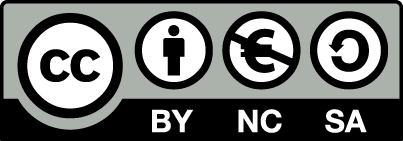 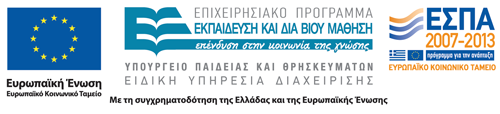 Σημειώματα
Σημείωμα Αναφοράς
Copyright Τεχνολογικό Εκπαιδευτικό Ίδρυμα Αθήνας, Ιωάννα Γκρεκ 2014. Ιωάννα Γκρεκ. «Δεοντολογία επαγγέλματος. Ενότητα 2: Το ήθος και οι κώδικες συμπεριφοράς». Έκδοση: 1.0. Αθήνα 2014. Διαθέσιμο από τη δικτυακή διεύθυνση: ocp.teiath.gr.
Σημείωμα Αδειοδότησης
Το παρόν υλικό διατίθεται με τους όρους της άδειας χρήσης Creative Commons Αναφορά, Μη Εμπορική Χρήση Παρόμοια Διανομή 4.0 [1] ή μεταγενέστερη, Διεθνής Έκδοση.   Εξαιρούνται τα αυτοτελή έργα τρίτων π.χ. φωτογραφίες, διαγράμματα κ.λ.π., τα οποία εμπεριέχονται σε αυτό. Οι όροι χρήσης των έργων τρίτων επεξηγούνται στη διαφάνεια  «Επεξήγηση όρων χρήσης έργων τρίτων». 
Τα έργα για τα οποία έχει ζητηθεί άδεια  αναφέρονται στο «Σημείωμα  Χρήσης Έργων Τρίτων».
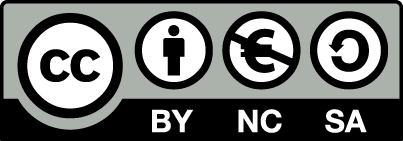 [1] http://creativecommons.org/licenses/by-nc-sa/4.0/ 
Ως Μη Εμπορική ορίζεται η χρήση:
που δεν περιλαμβάνει άμεσο ή έμμεσο οικονομικό όφελος από την χρήση του έργου, για το διανομέα του έργου και αδειοδόχο
που δεν περιλαμβάνει οικονομική συναλλαγή ως προϋπόθεση για τη χρήση ή πρόσβαση στο έργο
που δεν προσπορίζει στο διανομέα του έργου και αδειοδόχο έμμεσο οικονομικό όφελος (π.χ. διαφημίσεις) από την προβολή του έργου σε διαδικτυακό τόπο
Ο δικαιούχος μπορεί να παρέχει στον αδειοδόχο ξεχωριστή άδεια να χρησιμοποιεί το έργο για εμπορική χρήση, εφόσον αυτό του ζητηθεί.
Επεξήγηση όρων χρήσης έργων τρίτων
Δεν επιτρέπεται η επαναχρησιμοποίηση του έργου, παρά μόνο εάν ζητηθεί εκ νέου άδεια από το δημιουργό.
©
διαθέσιμο με άδεια CC-BY
Επιτρέπεται η επαναχρησιμοποίηση του έργου και η δημιουργία παραγώγων αυτού με απλή αναφορά του δημιουργού.
διαθέσιμο με άδεια CC-BY-SA
Επιτρέπεται η επαναχρησιμοποίηση του έργου με αναφορά του δημιουργού, και διάθεση του έργου ή του παράγωγου αυτού με την ίδια άδεια.
διαθέσιμο με άδεια CC-BY-ND
Επιτρέπεται η επαναχρησιμοποίηση του έργου με αναφορά του δημιουργού. 
Δεν επιτρέπεται η δημιουργία παραγώγων του έργου.
διαθέσιμο με άδεια CC-BY-NC
Επιτρέπεται η επαναχρησιμοποίηση του έργου με αναφορά του δημιουργού. 
Δεν επιτρέπεται η εμπορική χρήση του έργου.
Επιτρέπεται η επαναχρησιμοποίηση του έργου με αναφορά του δημιουργού
και διάθεση του έργου ή του παράγωγου αυτού με την ίδια άδεια.
Δεν επιτρέπεται η εμπορική χρήση του έργου.
διαθέσιμο με άδεια CC-BY-NC-SA
διαθέσιμο με άδεια CC-BY-NC-ND
Επιτρέπεται η επαναχρησιμοποίηση του έργου με αναφορά του δημιουργού.
Δεν επιτρέπεται η εμπορική χρήση του έργου και η δημιουργία παραγώγων του.
διαθέσιμο με άδεια 
CC0 Public Domain
Επιτρέπεται η επαναχρησιμοποίηση του έργου, η δημιουργία παραγώγων αυτού και η εμπορική του χρήση, χωρίς αναφορά του δημιουργού.
Επιτρέπεται η επαναχρησιμοποίηση του έργου, η δημιουργία παραγώγων αυτού και η εμπορική του χρήση, χωρίς αναφορά του δημιουργού.
διαθέσιμο ως κοινό κτήμα
χωρίς σήμανση
Συνήθως δεν επιτρέπεται η επαναχρησιμοποίηση του έργου.
21
Διατήρηση Σημειωμάτων
Οποιαδήποτε αναπαραγωγή ή διασκευή του υλικού θα πρέπει να συμπεριλαμβάνει:
το Σημείωμα Αναφοράς
το Σημείωμα Αδειοδότησης
τη δήλωση Διατήρησης Σημειωμάτων
το Σημείωμα Χρήσης Έργων Τρίτων (εφόσον υπάρχει)
μαζί με τους συνοδευόμενους υπερσυνδέσμους.
Χρηματοδότηση
Το παρόν εκπαιδευτικό υλικό έχει αναπτυχθεί στo πλαίσιo του εκπαιδευτικού έργου του διδάσκοντα.
Το έργο «Ανοικτά Ακαδημαϊκά Μαθήματα στο ΤΕΙ Αθήνας» έχει χρηματοδοτήσει μόνο την αναδιαμόρφωση του εκπαιδευτικού υλικού. 
Το έργο υλοποιείται στο πλαίσιο του Επιχειρησιακού Προγράμματος «Εκπαίδευση και Δια Βίου Μάθηση» και συγχρηματοδοτείται από την Ευρωπαϊκή Ένωση (Ευρωπαϊκό Κοινωνικό Ταμείο) και από εθνικούς πόρους.
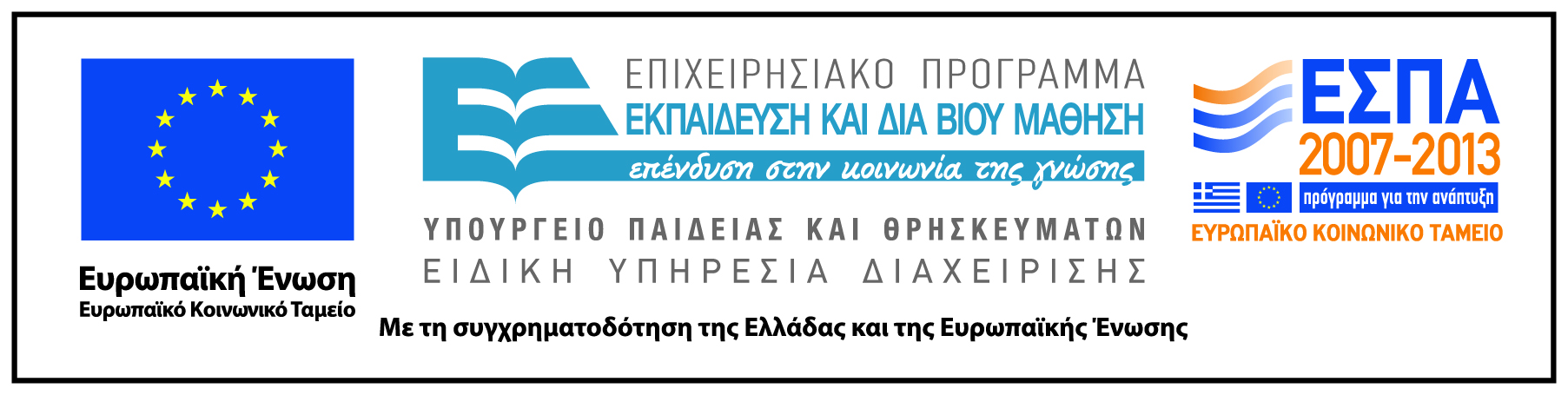